Lecture 22: File Systems
CS 105		       			        Spring 2025
Review: File Systems 101
Long-term information storage goals
should be able to store large amounts of information
information must survive processes, power failures, etc.
processes must be able to find information
needs to support concurrent accesses by multiple processes

Solution: the File System Abstraction
interface that provides operations involving
files
directories (a special kind of file)
Review: The File System Abstraction
interface that provides operations on data stored long-term on disk

a file is a named sequence of stored bytes
name is defined on creation
processes use name to subsequently access that file

a file is comprised of two parts:
data: information a user or application puts in a file
an array of untyped bytes
metadata: information added and managed by the OS 
e.g., size, owner, security info, modification time

two types of files
normal files: data is an arbitrary sequence of bytes
directories: a special type of file that provides mappings from human-readable names to low-level names (i.e., file numbers)
Review: The File System Stack
Application
user level
Language Libraries (e.g.,fopen, fread, fwrite, fclose,…)
POSIX API (open, read, write, close, …)
File System
kernel mode
Generic Block Interface (block read/write)
Generic Block Layer
Specific Block Interface (protocol-specific read/write)
Device Driver
Implementation Basics
Directories: file name -> low-level names (i.e., file numbers)
Directories
a directory is a file that provides mappings from human-readable names to low-level names (i.e., file numbers):
a list of human-readable names
a mapping from each  name to a specific underlying file or directory
OS uses path name to find directories and files
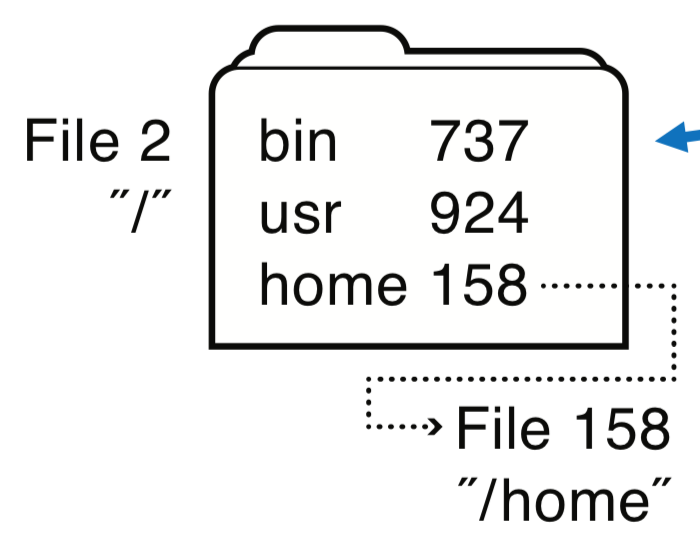 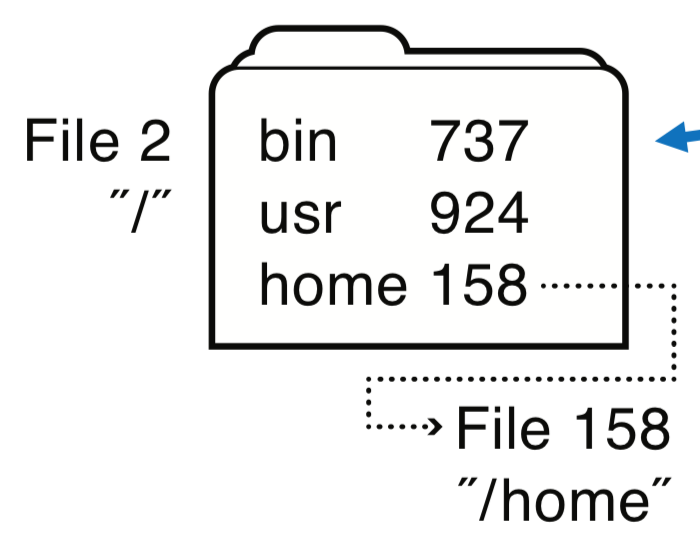 ada        682    
eleanor  818
rett         830
File 158
"/home"
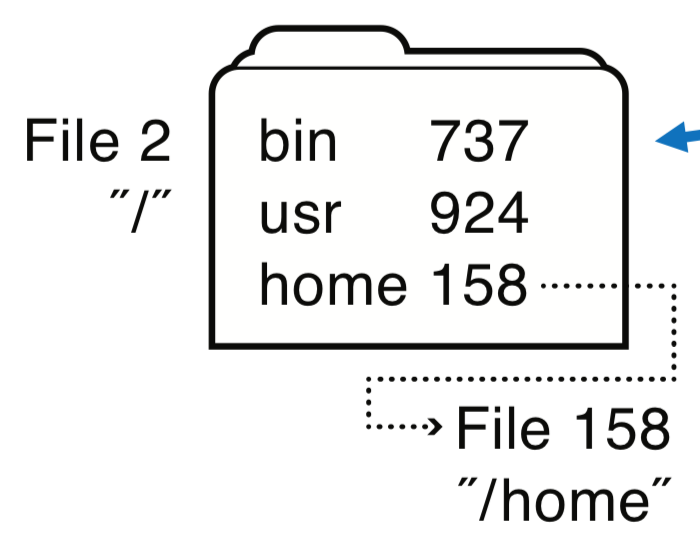 music   320
work     219
foo.txt   871
File 818
"/home/eleanor"
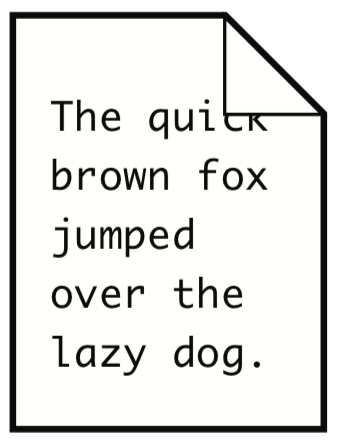 File 871
"/home/eleanor/foo.txt"
Exercise 1: Linked Allocation
How many disk reads would be required to read (all of) a file named /foo/bar/baz.txt?
assume all files can be read will one disk read
read / directory file, find foo’s file number
read foo directory file, find bar’s file number
read bar directory file, find baz.txt’s file number
read baz.txt
Multiple human-readable names
Many file systems allow a given file to have multiple names

Hard links are multiple file directory entries that map different path names to the same file number


Symbolic Links or soft links are directory entries that map one name to another (effectively a redirect)
Implementation Basics
Directories: file name -> low-level names (i.e., file numbers)

File system index structures: file number -> block(s)
File System Challenges
Performance: despite limitations of disks

Flexibility: need to support diverse file types and workloads

Persistence: store data long term

Reliability: resilient to OS crashes and hardware failures
File System Properties
Most files are small
need strong support for small files (optimize the common case)
block size can't be too big

Directories are typically small
usually 20 or fewer entries

Some files are very large
must handle large files
large file access should be reasonably efficient

File systems are usually about half full
[Speaker Notes: Agrawal, Bolosky, Douceur, Lorch. A Five Year Study of File-System Metadata. FAST 2007.]
Storing Files
Possible ways to allocate files:
Continuous allocation: all bytes together, in order
Linked structure: each block points to the next block
Indexed structure: index block points to many other blocks
Log structure: sequence of segments, each containing updates
[Speaker Notes: Which is best?
For sequential access?
For random access?
For small files?
For large files?]
Continuous Allocation
All bytes together, in order



Simple: state required per file = start block & size
Efficient: entire file can be read with one seek
Fragmentation: external is bigger problem
Usability: user needs to know size of file at time of creation
0   1   2   3   4  5   6   7  8   9 10 11 12 13 14 15 16 17 18 19 20 21 22 23 24 25 26 27
file1
file4
file2
file3
file5
[Speaker Notes: Used in CDs, DVDs]
Linked Allocation
Each file is stored as linked list of blocks: One word of each block points to next block, rest of disk block is file data
12
9
11
10
4
X
3
5
X
X
8
X
7
0
Decoupled Linked Allocation
Each file is stored as linked list of blocks: First word of each block points to next block, rest of disk block is file data
0   1   2   3   4   5   6   7  8   9   10 11 12 13
9
12
10
11
X
4
X
5
3
7
X
X
0
8
Exercise 2: (Decoupled) Linked Allocation
read / directory block, find foo’s file number
read foo’s directory block, find bar’s file number
read bar’s directory block, find baz.txt’s file number
read baz.txt’s block 0
read ptr to baz.txt’s block 1 in FAT
read baz.txt’s block 1
read ptr to baz.txt’s block 2 in FAT
read baz.txt’s block 2
         …
read ptr to baz.txt’s block 6 in FAT
read baz.txt’s block 6
read ptr to baz.txt’s block 7 in FAT
read baz.txt’s block 7
read EOF ptr in FAT
FAT File System
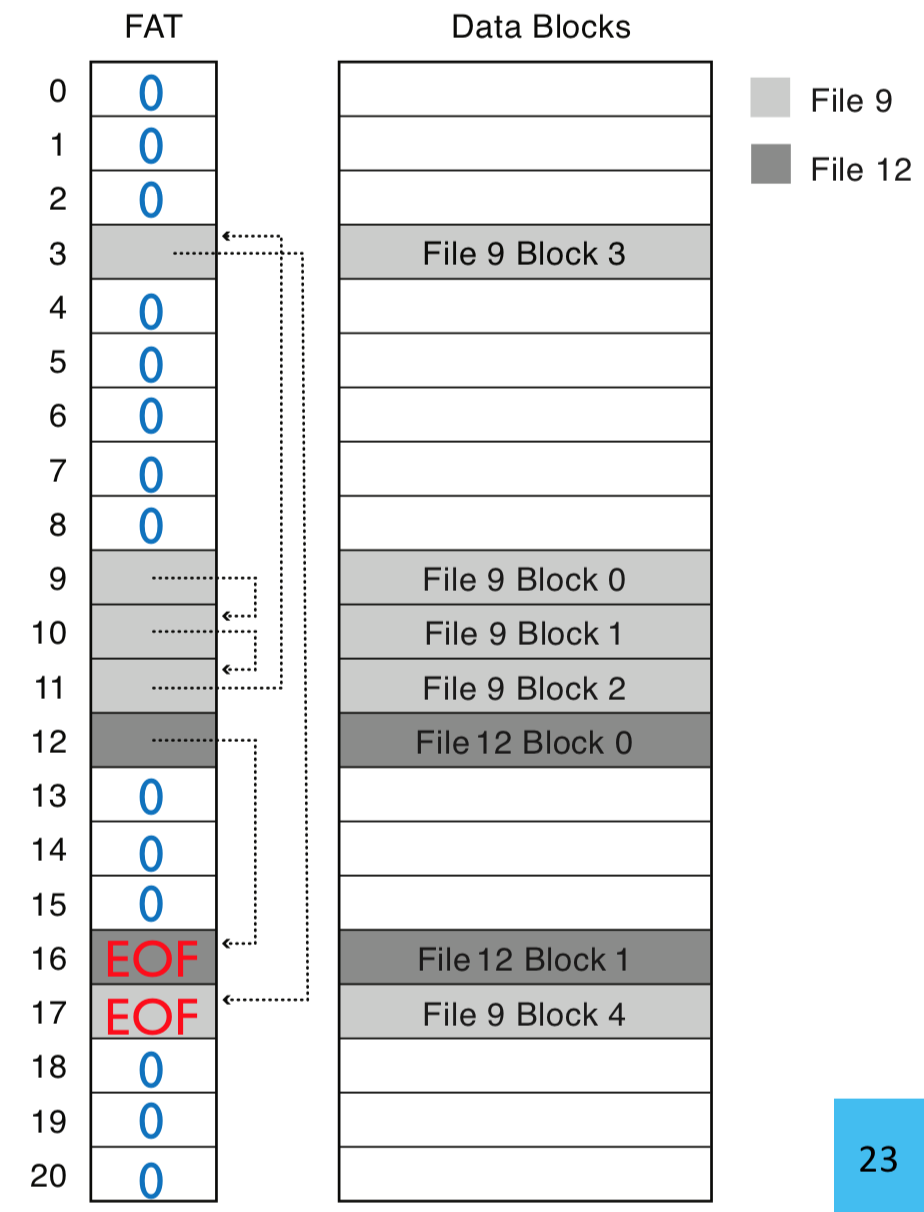 Developed by Microsoft for MS-DOS
decoupled linked allocation
1 FAT entry per block ("next pointer")
EOF for last block
0 indicates free block 
low-level file name = FAT index of first block in file
[Speaker Notes: FAT = File Allocation Table]
Linked Allocation
Each file is stored as linked list of blocks: First word of each block points to next block, rest of disk block is file data 


Simple: directory only need to store 1st block of 
  each file
Space Utilization: no space lost to external fragmentation 
Performance: random access is slow
Space Utilization: overhead of pointers
0   1   2   3   4   5   6   7  8   9   10 11 12 13
9
12
10
11
X
4
X
5
3
7
X
X
0
8
Evaluating FAT
How is FAT good?
Simple: state required per file: start block only 
Widely supported
No external fragmentation
block used only for data 

How is FAT bad?
Poor locality 
Many file seeks (unless entire FAT in memory)
Poor random access 
Limited metadata 
Limited access control 
Limitations on volume and file size 
No support for reliability techniques
Indexed Allocation: Fast File System (FFS)
tree-based, multi-level index




superblock identifies file system's key parameters
inodes store metadata and pointers
datablocks store data
0   1   2   3   4  5   6   7  8   9 10 11 12 13 14 15 16 17 18 19 20 21 22 23 24 25 26 27
inode blocks
data blocks
superblock
FFS Superblock
Identifies file system’s key parameters: 
type
block size
inode array location and size 
location of free list
0   1   2   3   4  5   6   7  8   9 10 11 12 13 14 15 16 17 18 19 20 21 22 23 24 25 26 27
inode blocks
data blocks
superblock
FFS inodes
File Metadata
inode blocks contain an array of inodes
each inode contains:
Metadata
info about which blocks         store that file
references to file blocks
0   1   2   3   4  5   6   7  8   9 10 11 12 13 14 15 16 17 18 19 20 21 22 23 24 25 26 27
inode blocks
data blocks
superblock
inode Metadata
File Metadata
Type
ordinary file
directory
symbolic link 
special device 
Size of the file (in #bytes) 
# links to the i-node 
Owner (user id and group id) 
Protection bits 
Times: creation, last accessed, last modified
references to file blocks
Each "Pointer" is a block number, not a memory address
FFS Index Structures
Indirect blocks contain 
arrays of block numbers
Double
Indirect 
Blocks
Triple
Indirect 
Blocks
Inode Array
Data 
Blocks
Indirect 
Blocks
Inode
File Metadata
references to file blocks
Direct Pointer
Direct Pointer
Direct Pointer
Direct Pointer
Direct Pointer
Direct Pointer
Direct Pointer
Direct Pointer
Direct Pointer
Direct Pointer
Direct Pointer
Direct Pointer
Indirect Pointer
Double Ind Ptr
Triple Ind Ptr
Max File Size
Double
Indirect 
Blocks
Triple
Indirect 
Blocks
Inode Array
Data 
Blocks
Indirect 
Blocks
Inode
File Metadata
Direct Pointer
Direct Pointer
Direct Pointer
Direct Pointer
Direct Pointer
Direct Pointer
Direct Pointer
Direct Pointer
Direct Pointer
Direct Pointer
Direct Pointer
Direct Pointer
Indirect Pointer
Double Ind Ptr
Triple Ind Ptr
[Speaker Notes: 48KB direct
4MB indirect
4GB doubly
4TB triply]
Exercise 3: Inode Structures
the first 8 direct pointers
all 12 direct pointers, the indirect pointer, 
and the doubly-indirect pointer
FFS Directory Structure
Originally: directory was array of 16 byte entries 
14 byte file name 
2 byte i-node number 
Now: implicit list. Each entry contains: 
4-byte inode number 
Full record length
Length of filename 
Filename
First entry is “.”, points to self
Second entry is “..”, points to parent inode
Exercise 4: Indexed Allocation
How many disk reads would be required to read (all of) file /foo/bar/baz?
inode #2 (root always has inumber 2), find root’s blocknum (912) 
root directory (in block 912), find foo’s inumber (31) 
inode #31, find foo’s blocknum (194) 
foo (in block 194), find bar’s inumber (73) 
inode #73, find bar’s blocknum (991) 
bar (in block 991), find baz’s inumber (40) 
inode #40, find data blocks (302, 913, 301) 
data blocks 302
data block  913
data block  301
bin 47
foo 31
usr 98
baz   40
ni      80
nit     87
fie   23
far   81
bar  73
remem 
ber.  I d o  and I underst
and.
I hear a nd I for get. I se
e and I
302
991
912
194
…
…
…
…
…
…
913
301
991
2
302
912
31
40
73
194
301
913
data blocks
inodes
Key Characteristics of FFS
Tree Structure 
efficiently find any block of a file 
High Degree (or fan out) 
minimizes number of seeks 
supports sequential reads & writes 
Fixed Structure 
implementation simplicity 
Asymmetric 
not all data blocks are at the same level 
supports large files
small files don’t pay large overheads
Implementation Basics
Directories: file name -> low-level names (i.e., file numbers)

Index structures: file number -> block

Free space maps: find a free block (ideally nearby)
Free List
To write files, need to keep track of which blocks are currently free
How to maintain?
linked list of free blocks 
inefficient (why?)
linked list of metadata blocks that in turn point to free blocks 
simple and efficient 
bitmap 
actually used
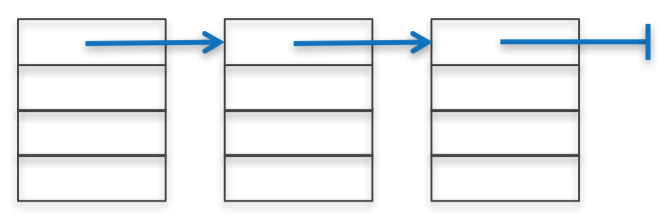 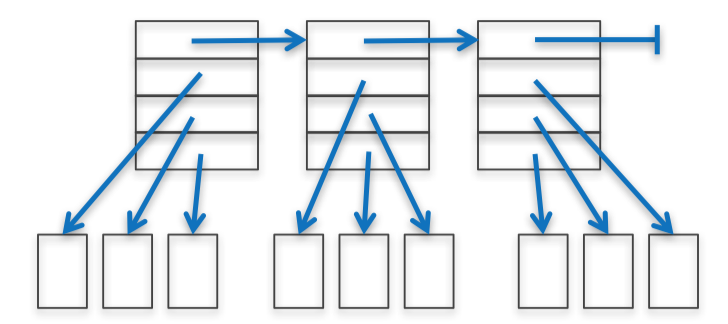 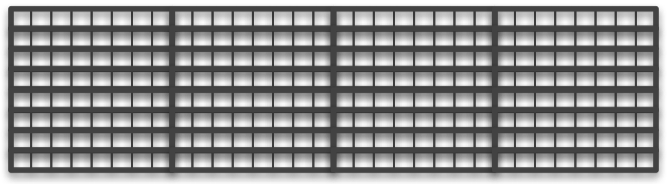 Problem: Poor Performance
In a naïve implementation of FFS, performance starts bad and gets worse 
One early implementation delivered only 2% disk bandwidth
The root of the problem: poor locality
data blocks of a file were often far from its inode
file system would end up highly fragmented: accessing a  logically continuous file would require going back and forth across the
[Speaker Notes: Note: this early implementation also had a block size that was too small (512 bytes), increasing the number of blocks per file aka number of seeks required to read/write a file]
Implementation Basics
Directories: file name -> low-level names (i.e., file numbers)

Index structures: file number -> block

Free space maps: find a free block (ideally nearby)

Performance optimizations (e.g., locality heuristics)
Performance Optimizations
Grouped Allocation: disk organized into groups that are (temporally) close, try to allocate all file blocks in same group

Defragmentation: periodically rearrange files to improve locality

Page Cache: to reduce costs of accessing files, cache file contents in memory (e.g., device data, memory-mapped files)

Copy-on-write (COW): create new, updated copy at time of update

Write Buffering: buffer writes and periodically flush to disk